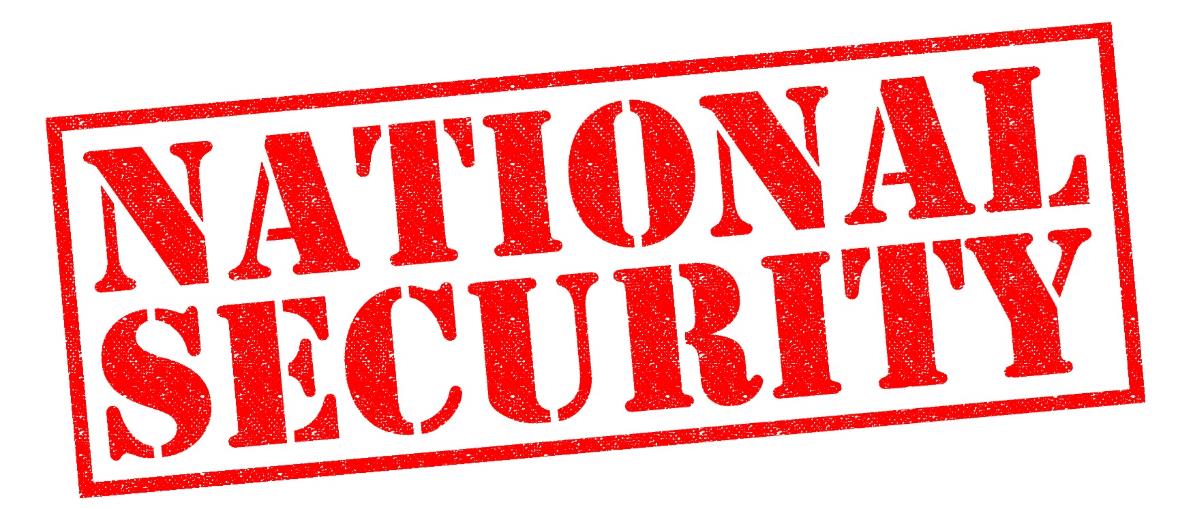 ביטחון לאומי בעידן של תמורות ושינויים: יסודות ומושגים
שיעור מס' 6 [כלכלה פוליטית]
ספטמבר 2020
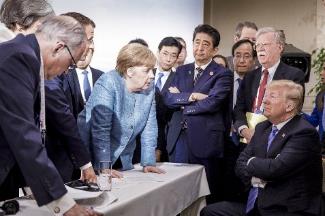 4
3
2
1
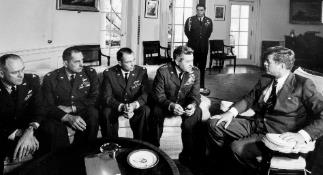 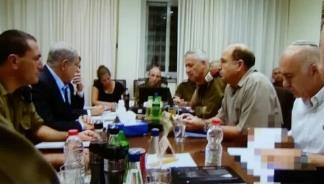 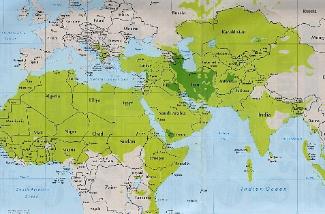 חשיבה וקבלת החלטות
המערכת האזורית
המערכת הגלובלית
מבוא ומושגי יסוד
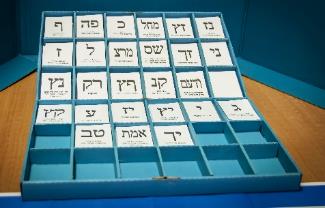 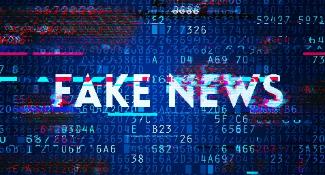 8
7
6
5
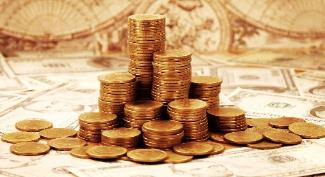 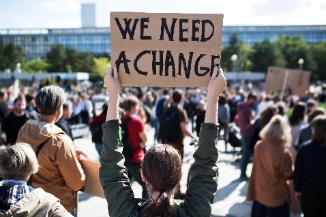 משטר
חברות בנות זמננו
כלכלה פוליטית
בטל"מ בעידן פוסט-אמת
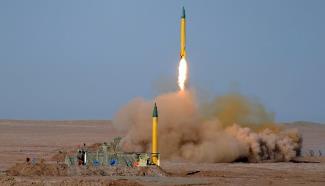 12
11
10
9
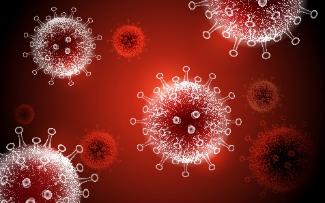 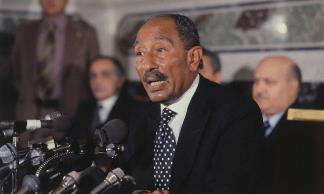 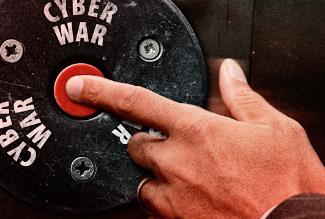 משבר הקורונה
הגנה לאומית (2)
הגנה לאומית (1)
מדינאות ודיפלומטיה
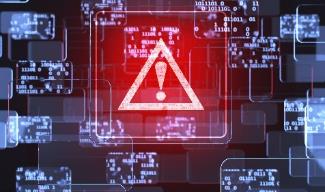 13
בטל"מ במאה ה-21
2
1
המערכת האזורית
המערכת הגלובלית
אתגרי
ביטחון לאומי
(בטל"מ)
איומים והזדמנויות
דפוסי חשיבה
המערכת הלאומית
4
3
המערכת הלאומית  – היסודות
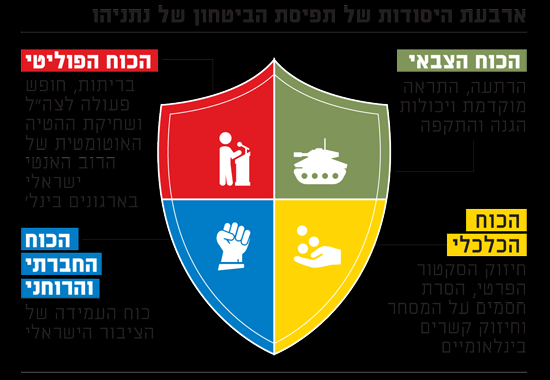 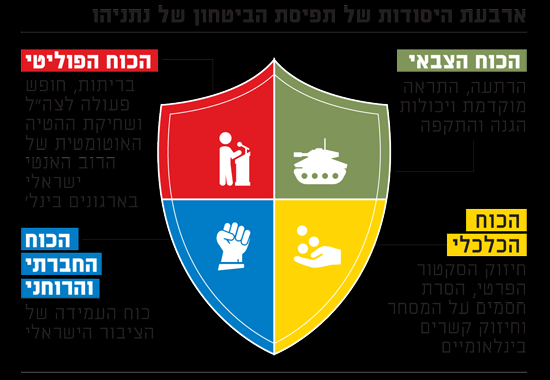 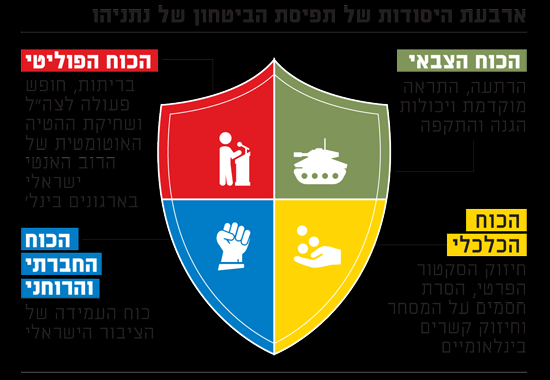 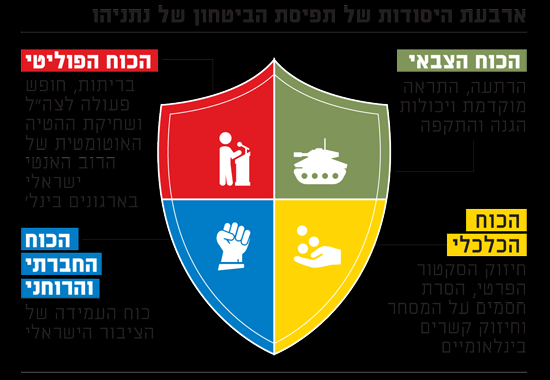 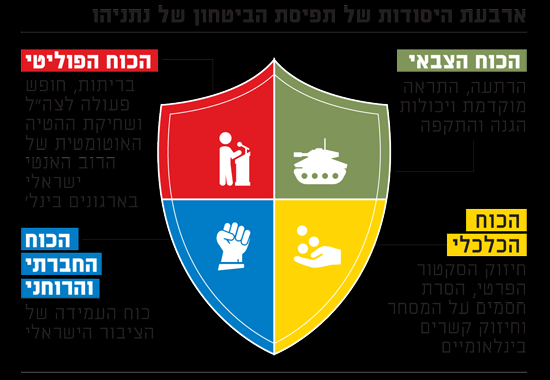 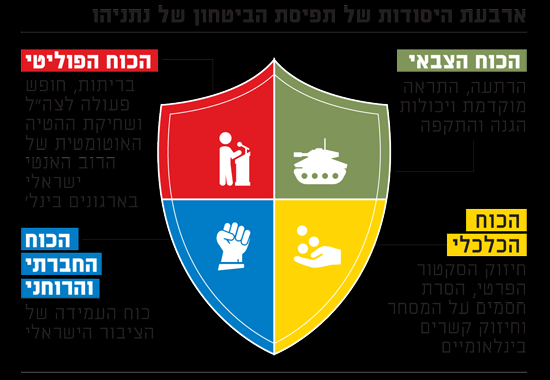 2
1
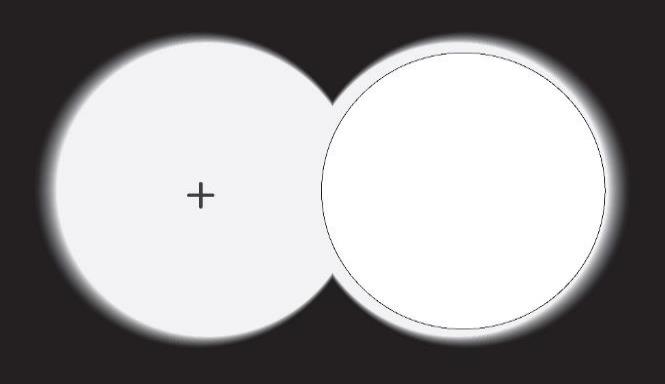 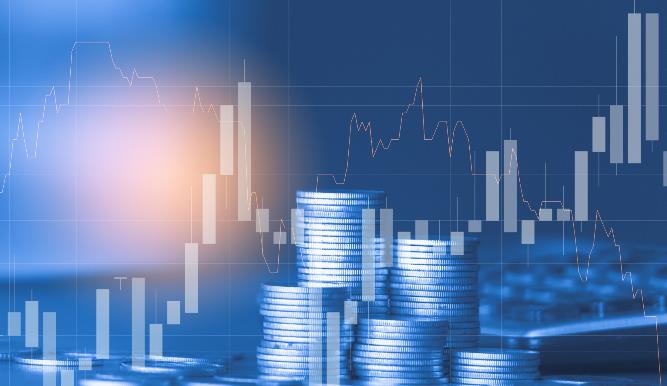 גישות לכלכלה
כלכלה, מדינה ובטל"מ
4
3
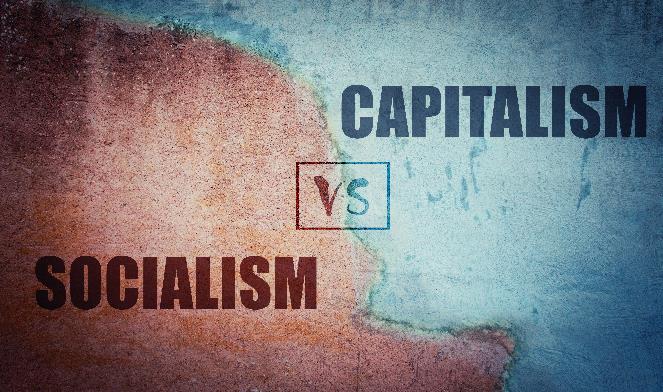 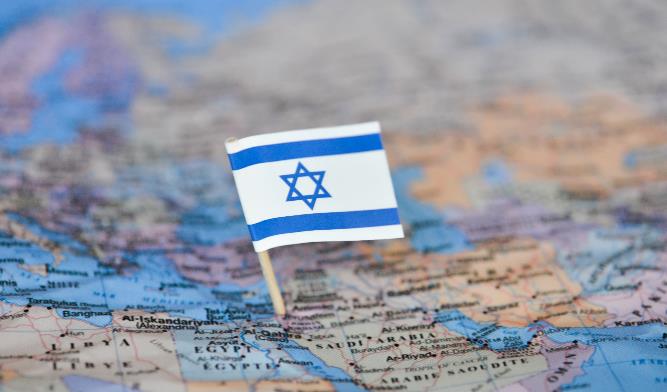 ישראל בין מיתוס למציאות
בין קפיטליזם לסוציאליזם
2
1
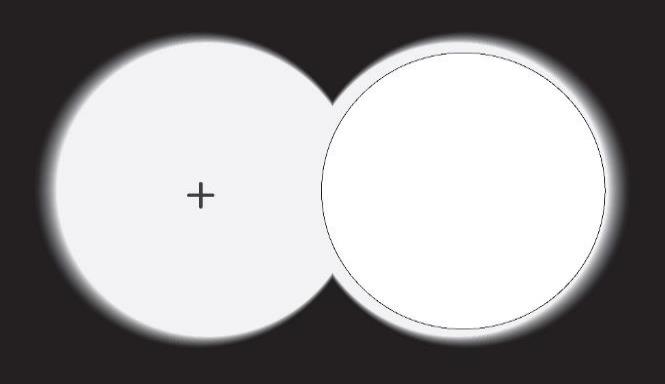 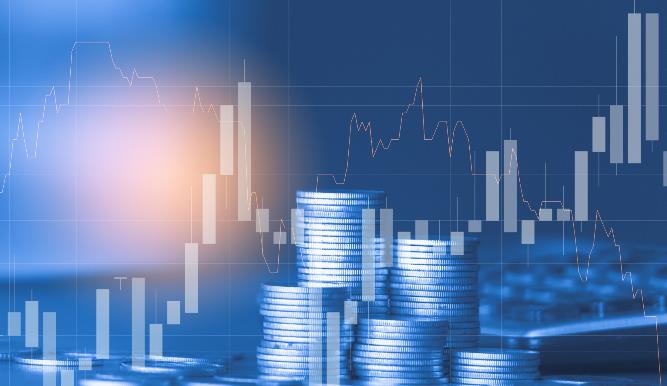 גישות לכלכלה
כלכלה, מדינה ובטל"מ
4
3
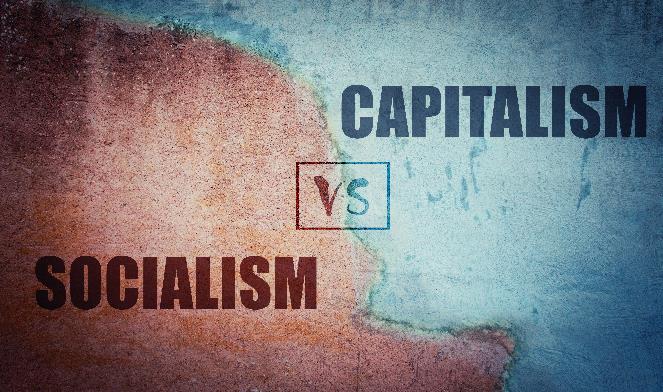 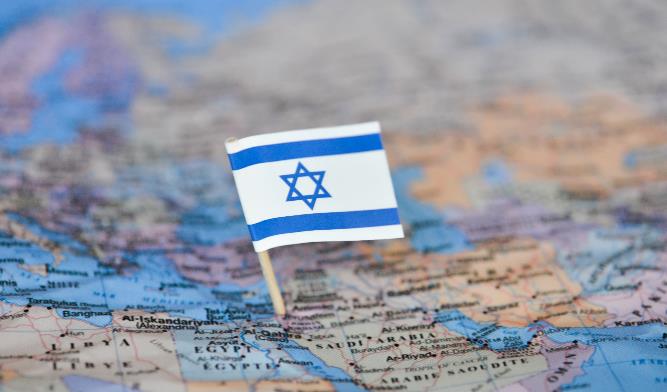 ישראל בין מיתוס למציאות
בין קפיטליזם לסוציאליזם
מהי כלכלה? השימוש במשאבים המצויים בצמצום שיש בהם שימושים חלופיים
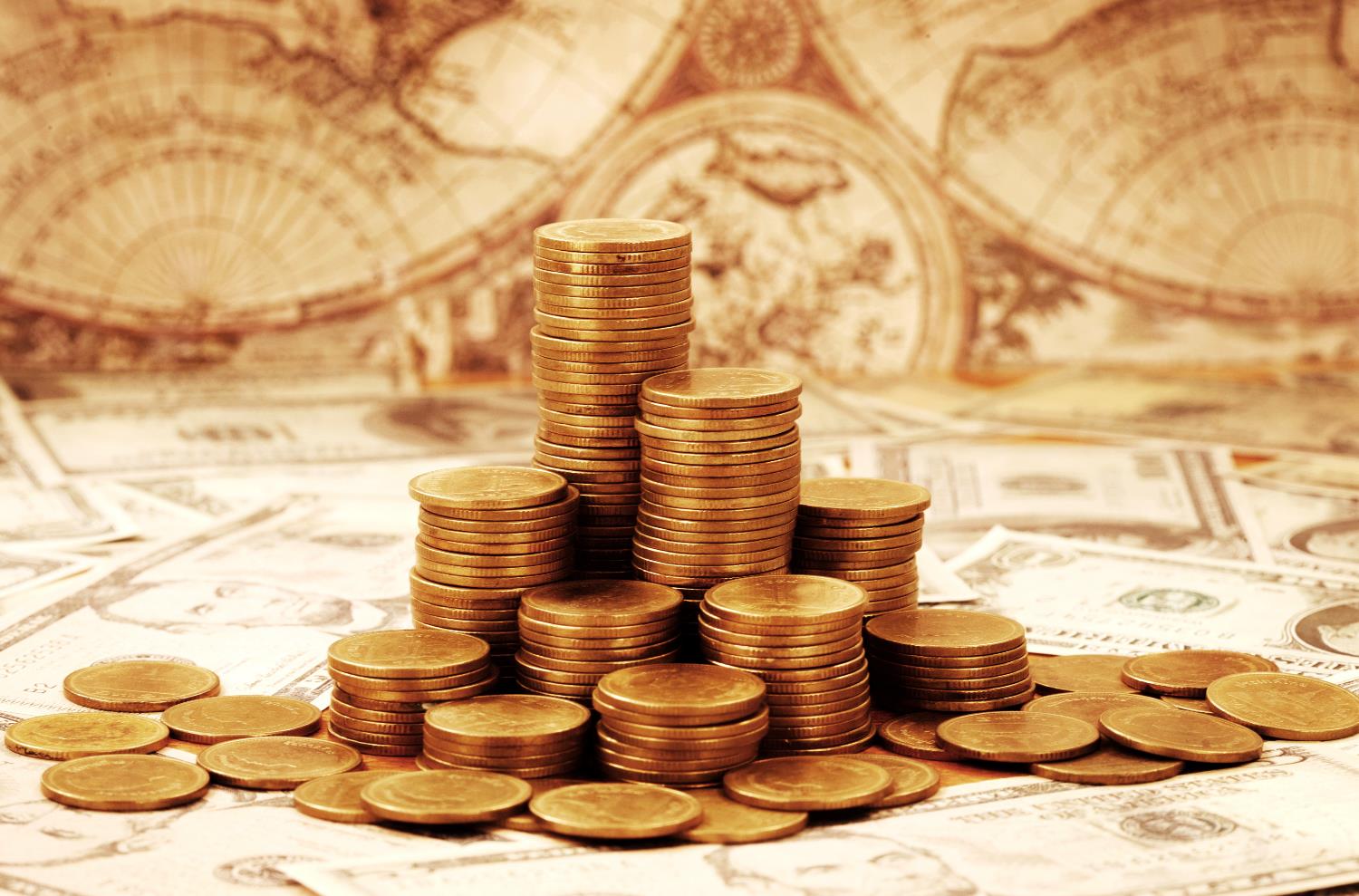 Economics:
"the science which studies human behaviour 
as a relationship between ends and scarce means 
which have alternative uses"
מה זאת מדינה?
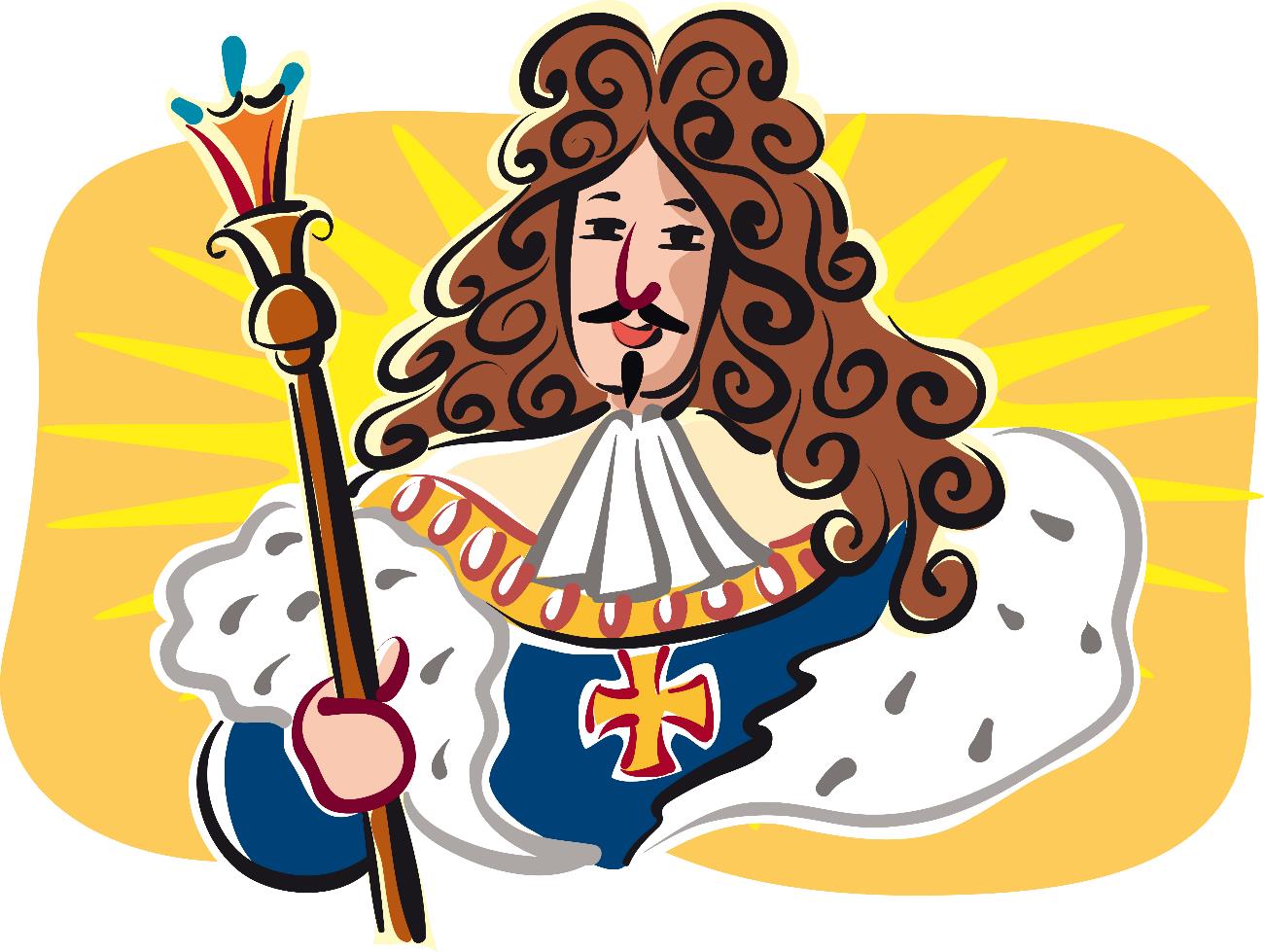 מה בין כלכלה, מדינה ובטל"מ?
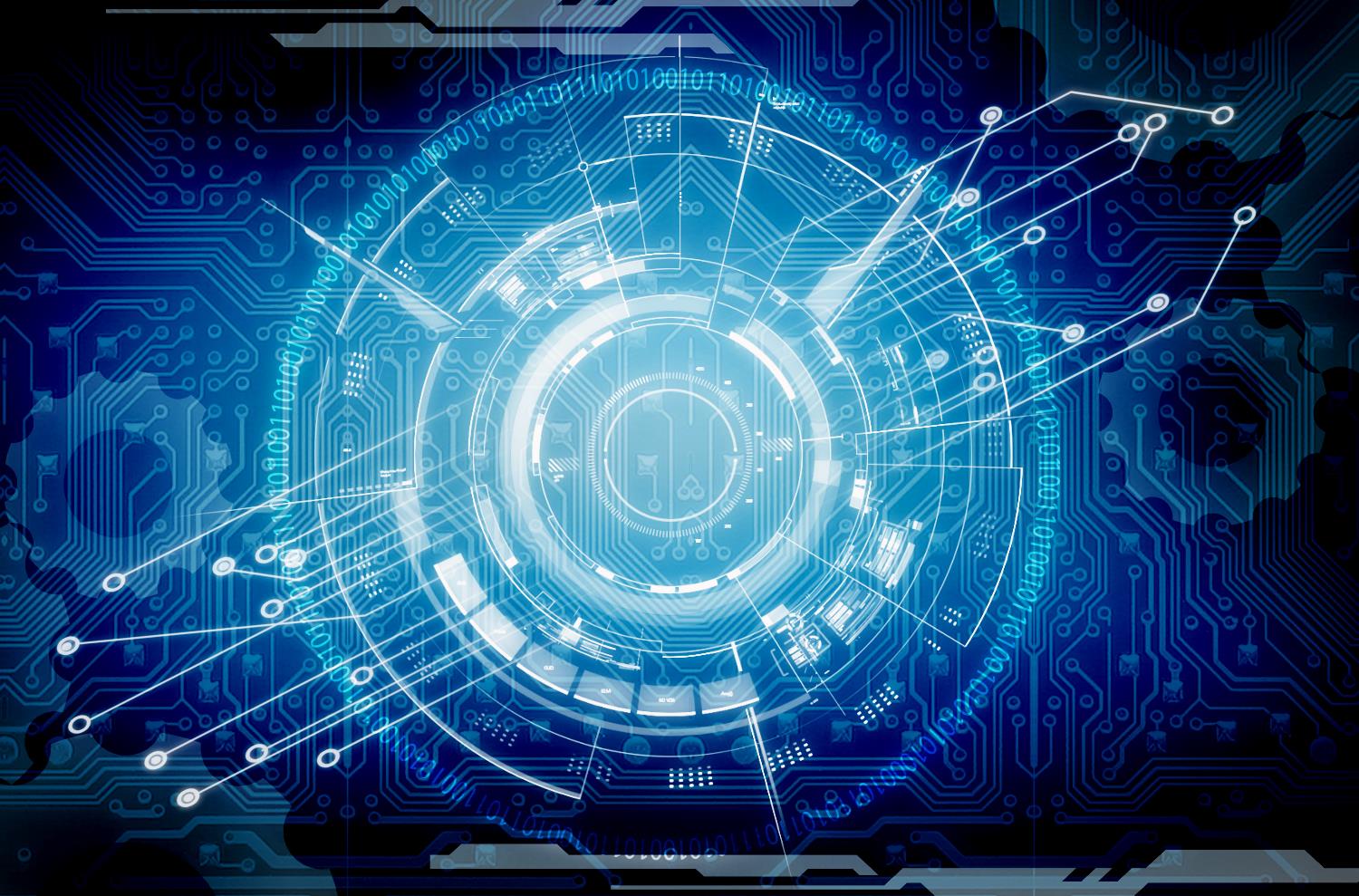 עוצמה כלכלית לעומת עוצמה מדינית
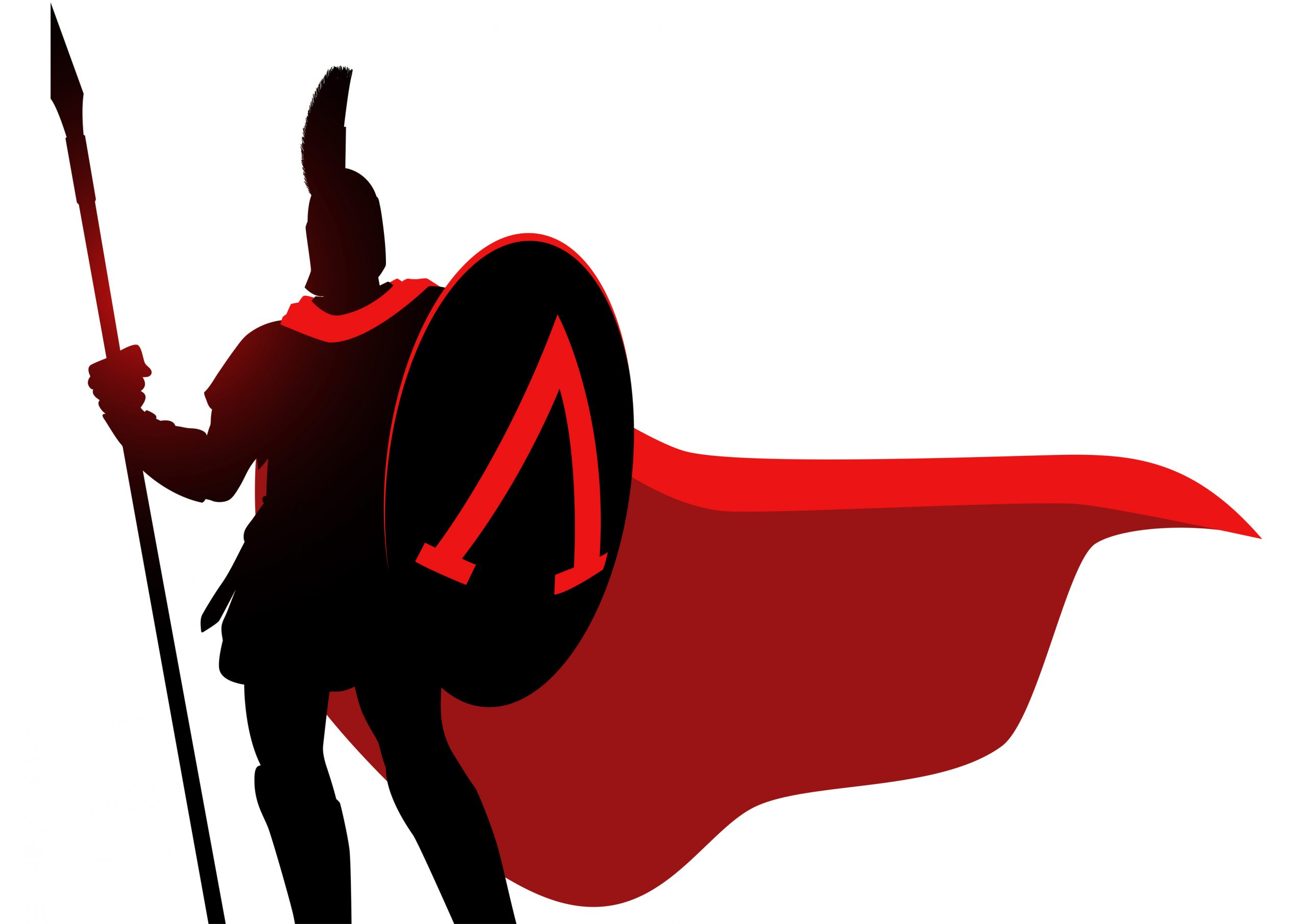 שימוש באמצעים כלכלים להפעלת לחץ מדיני וצבאי
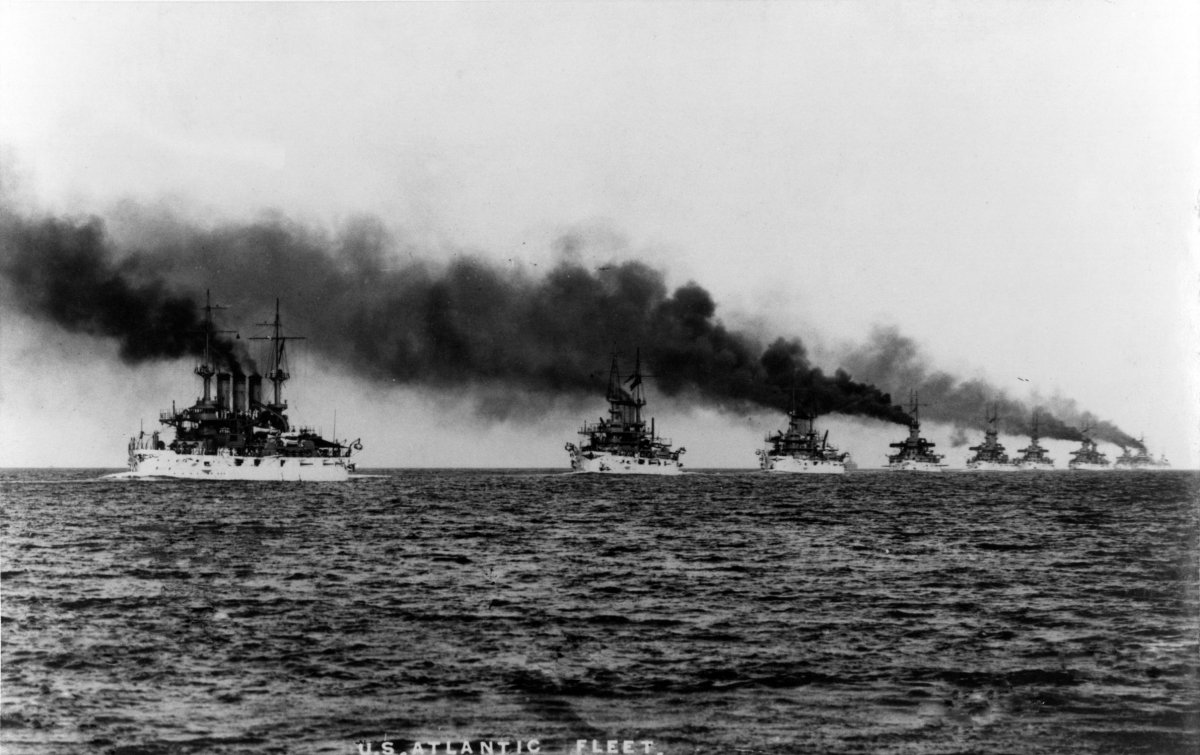 חשיבה כלכלית כסוג של חשיבת בטל"מ (1): אסכולת שיקגו
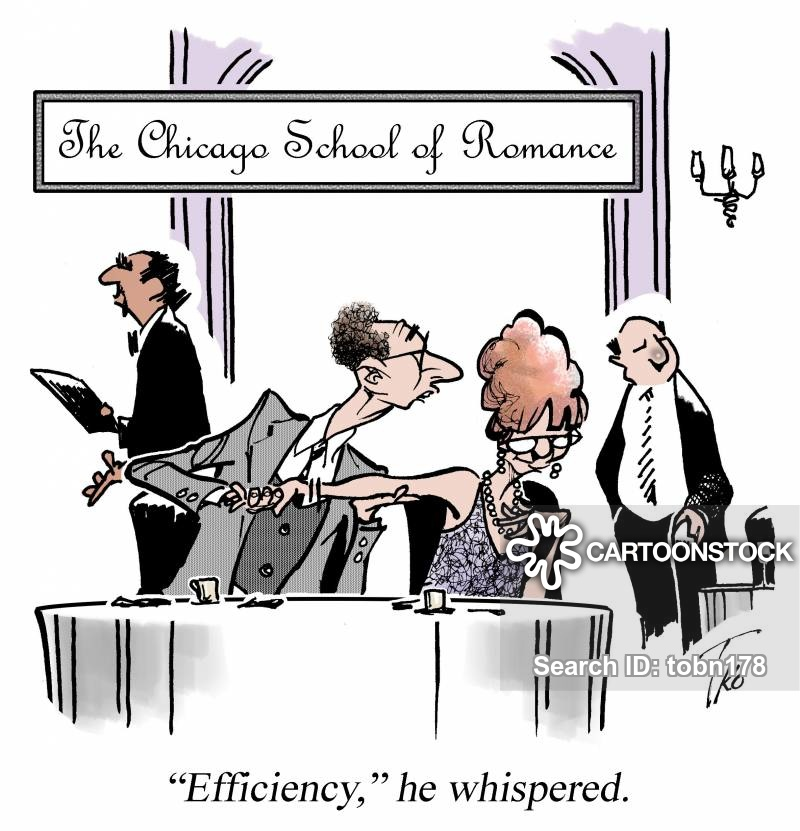 חשיבה כלכלית כסוג של חשיבת בטל"מ (2): אמצעים חליפיים
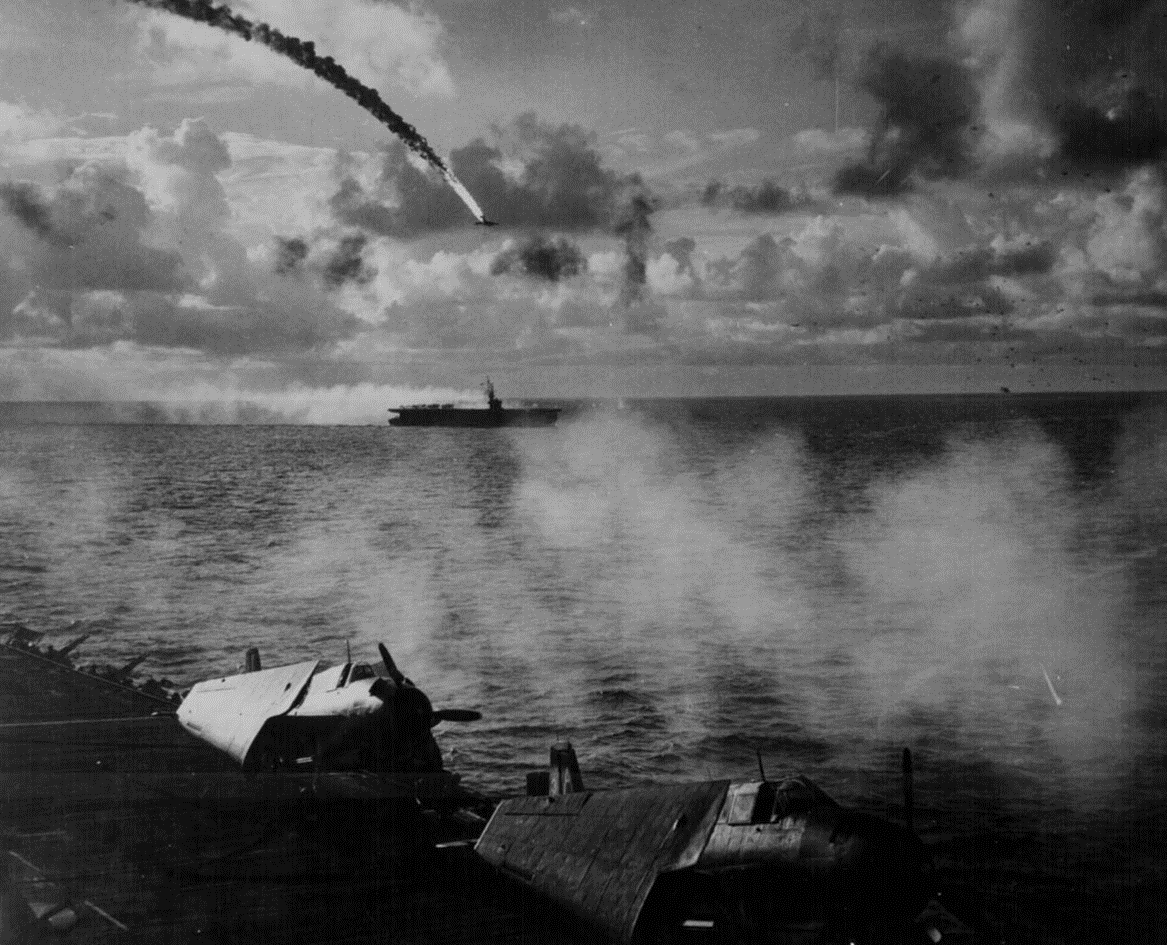 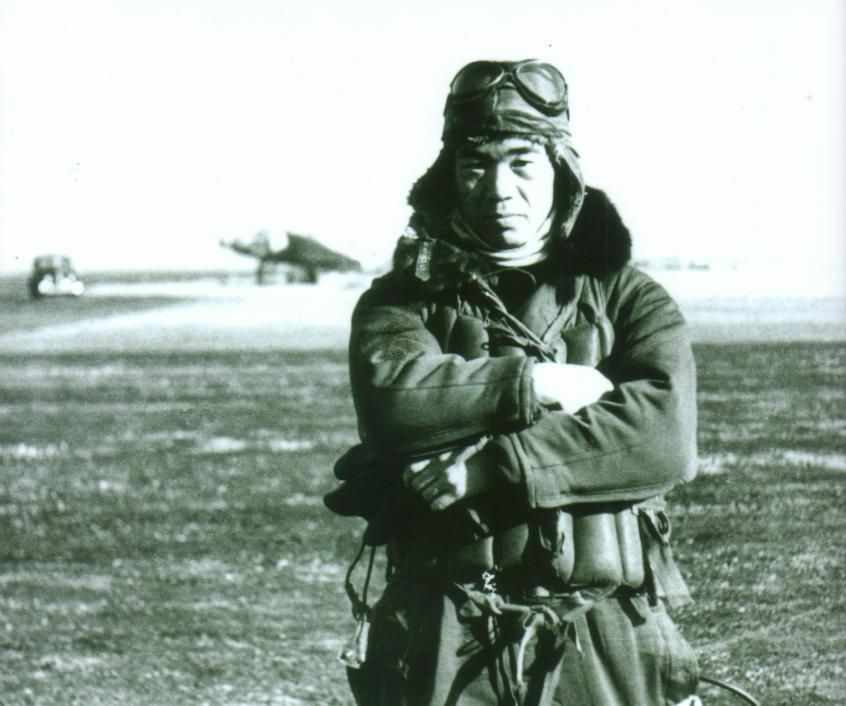 חשיבה כלכלית כסוג של חשיבת בטל"מ (3): חשיבה מערכתית מורכבת
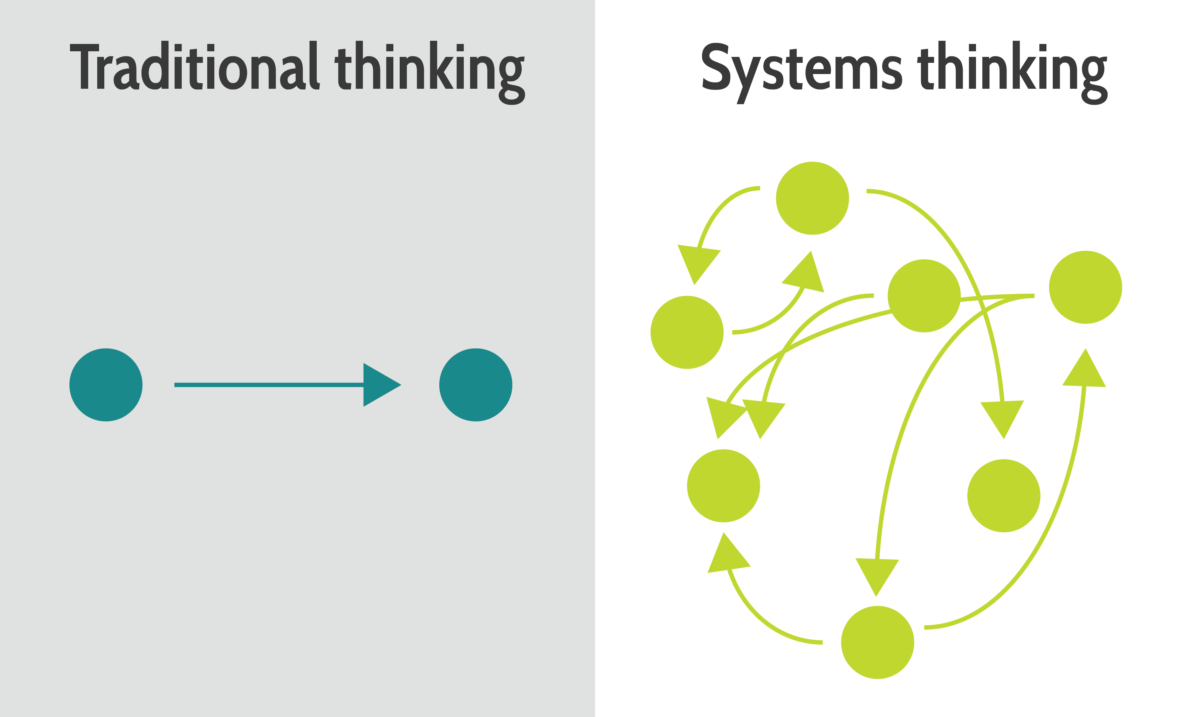 ניתוח כלכלי כחלק מהבנת המערכת הבינ"ל, האזורית והלאומית
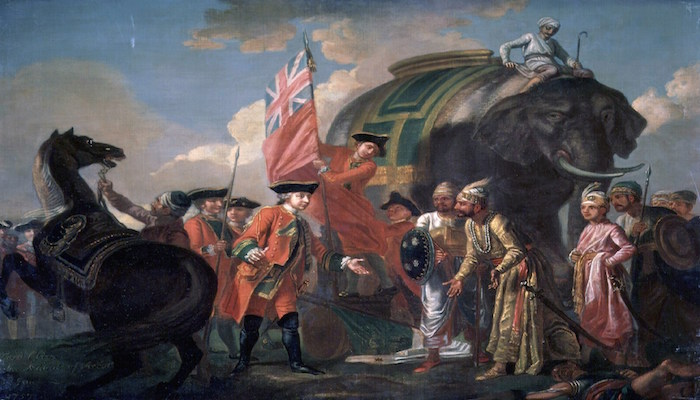 2
1
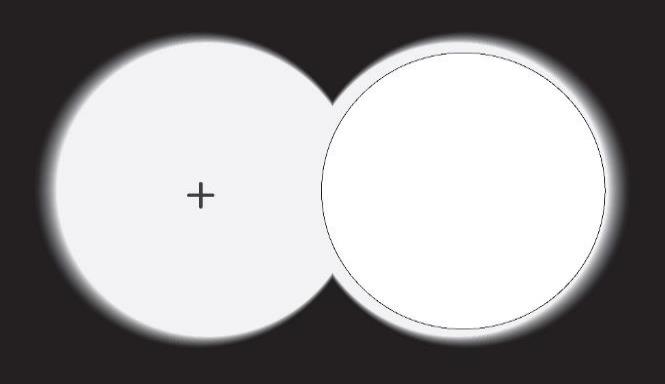 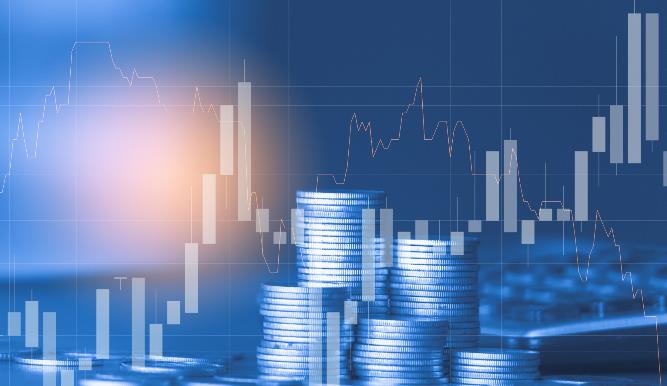 גישות לכלכלה
כלכלה, מדינה ובטל"מ
4
3
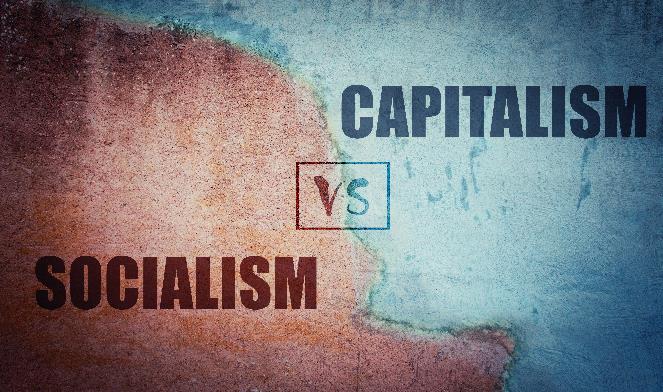 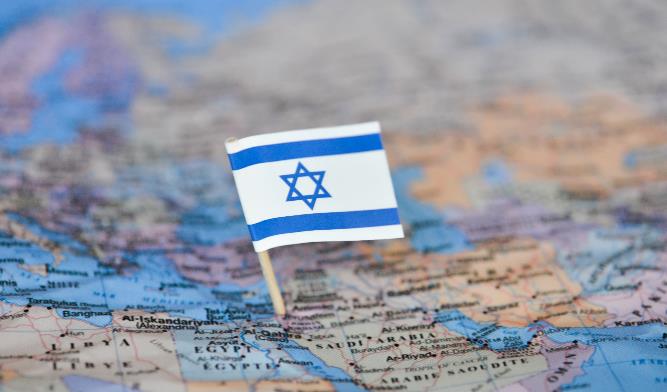 ישראל בין מיתוס למציאות
בין קפיטליזם לסוציאליזם
העולם העתיק: כלכלה כדבר פרטי/לא מכובד
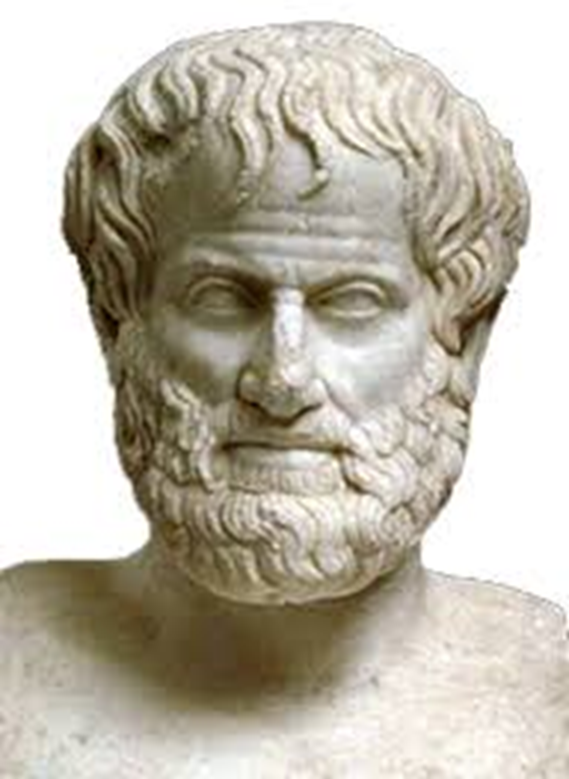 המהפכה התעשייתית והפילוסופים הארציים
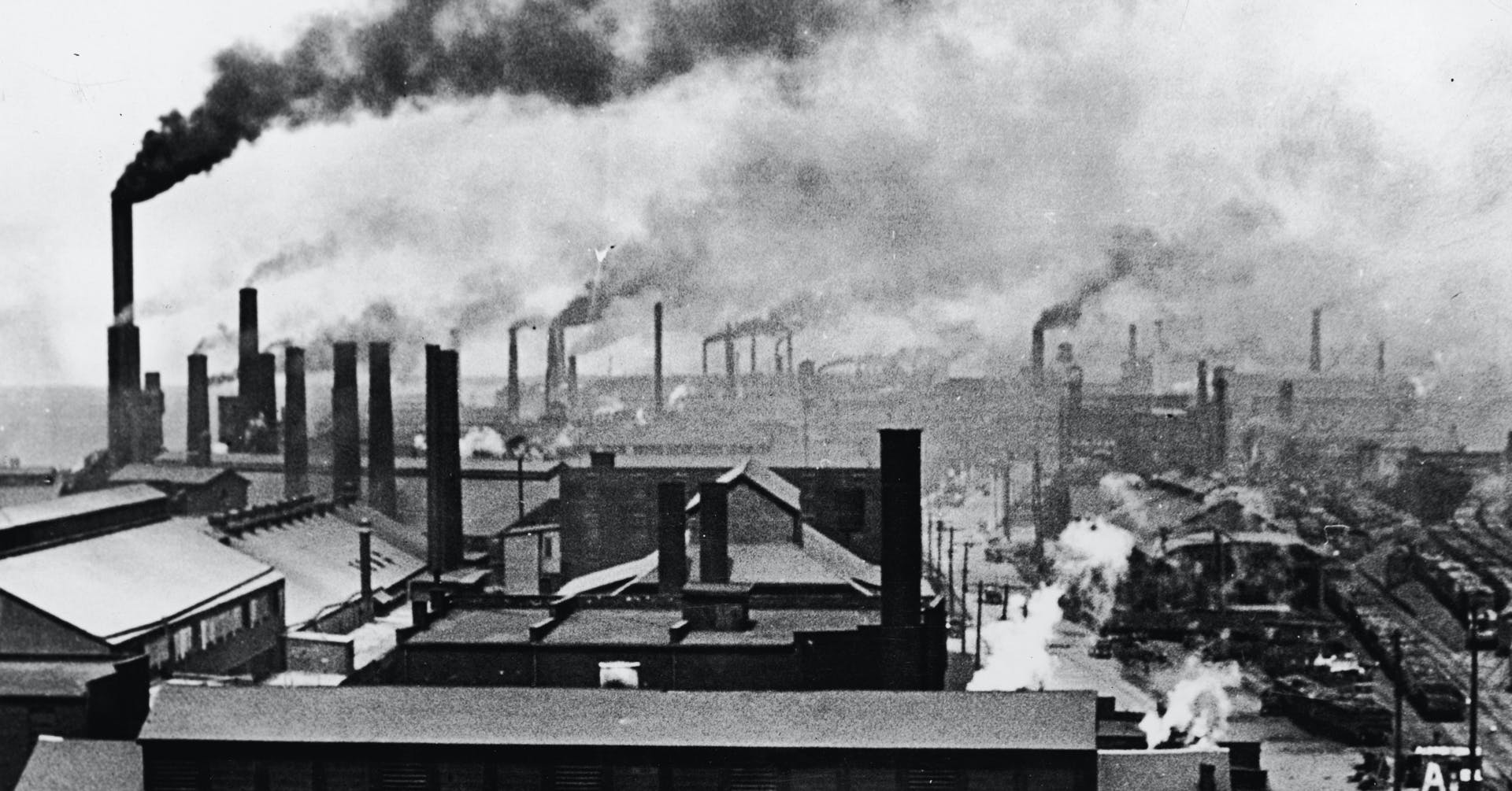 'היד הנעלמה', כוחות השוק וצמיחה
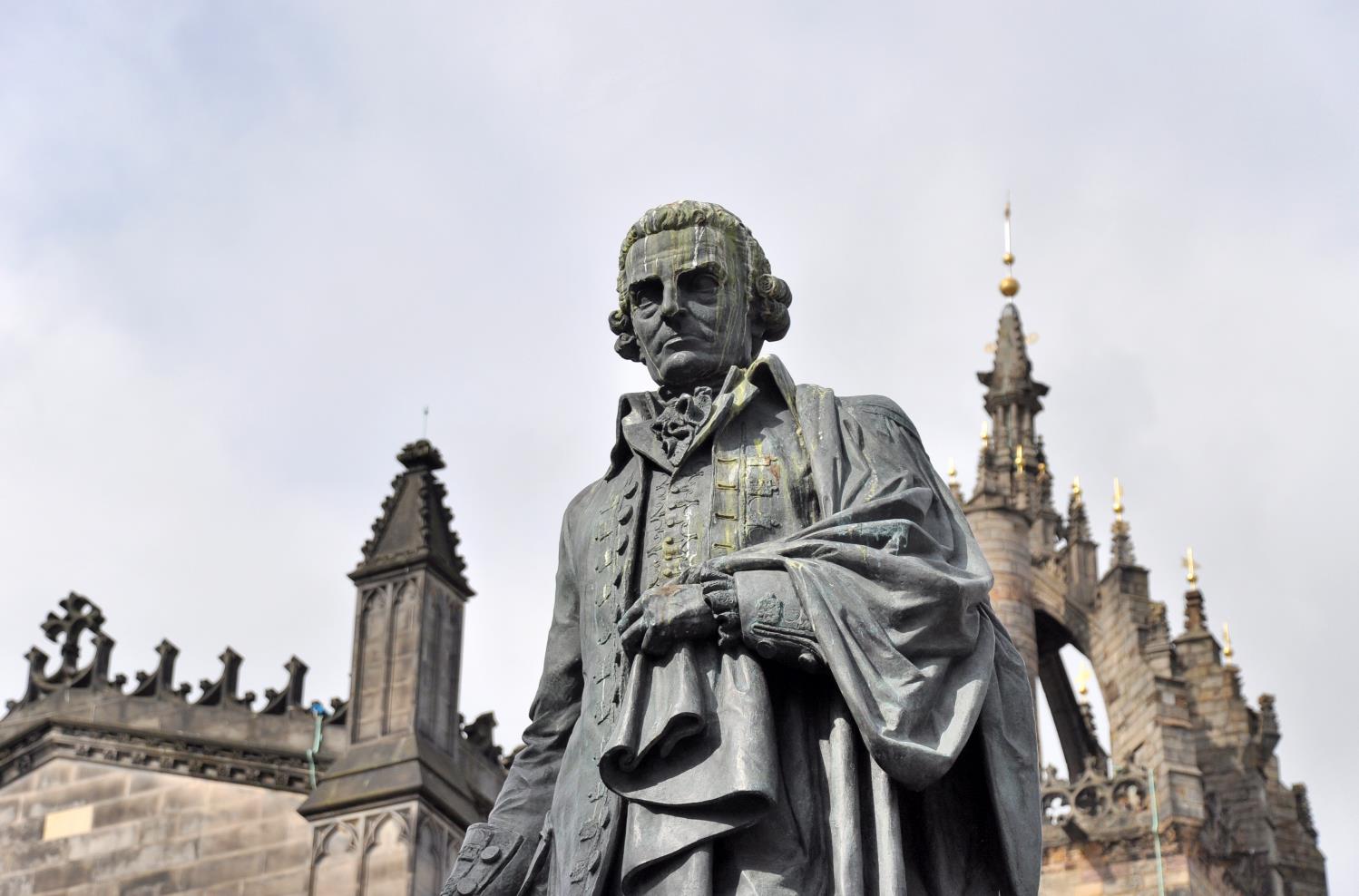 עוני, אי-שוויון וסוציאליזם
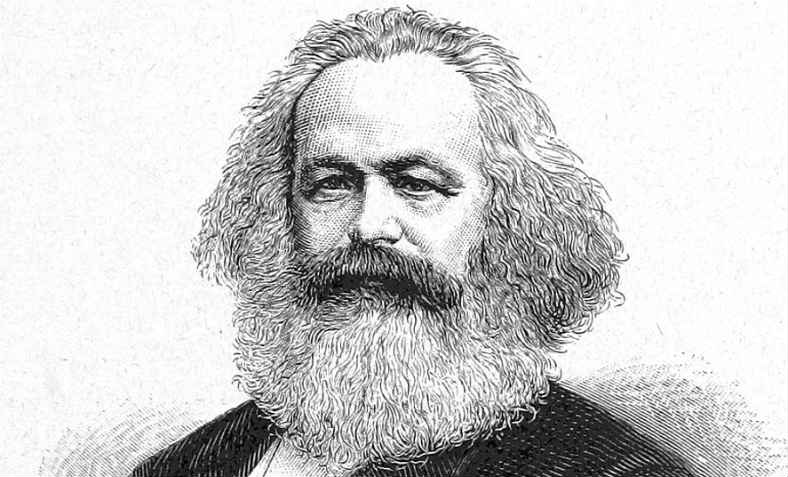 בעיית הידע, תכנון ומחירים
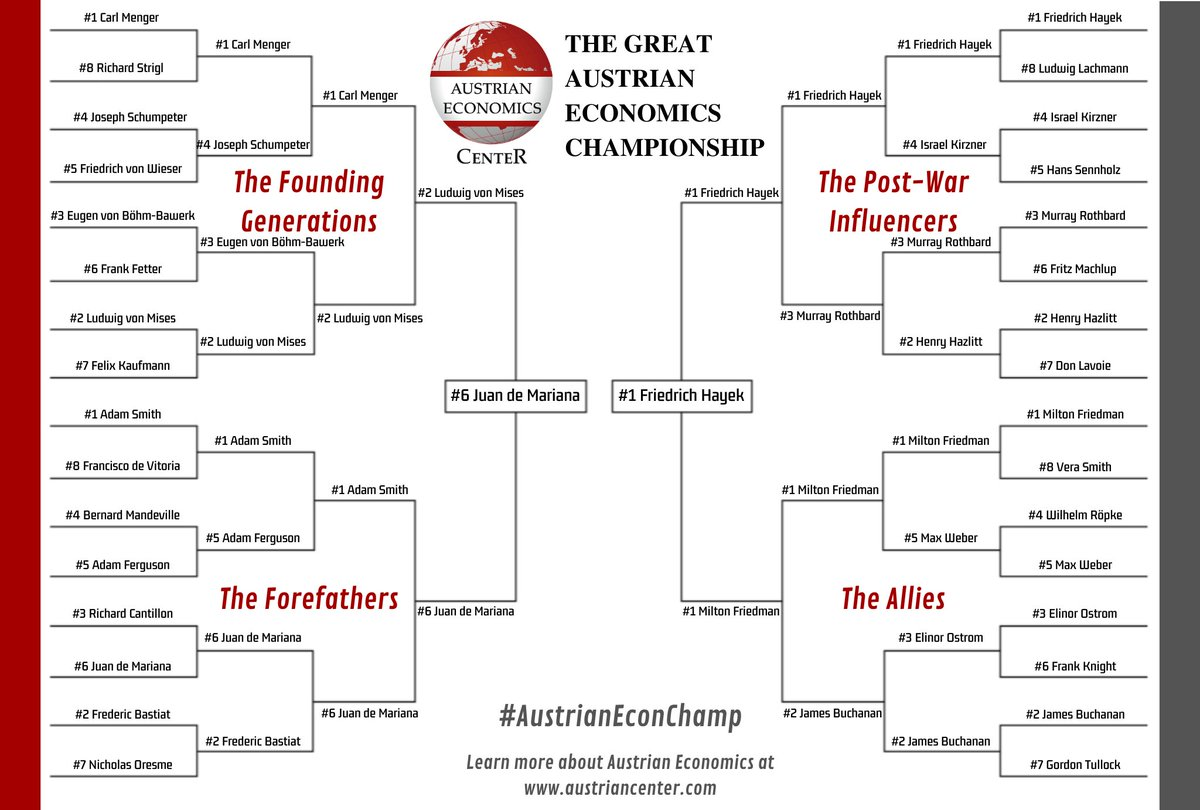 היזם, ההרס היצירתי והמונופול
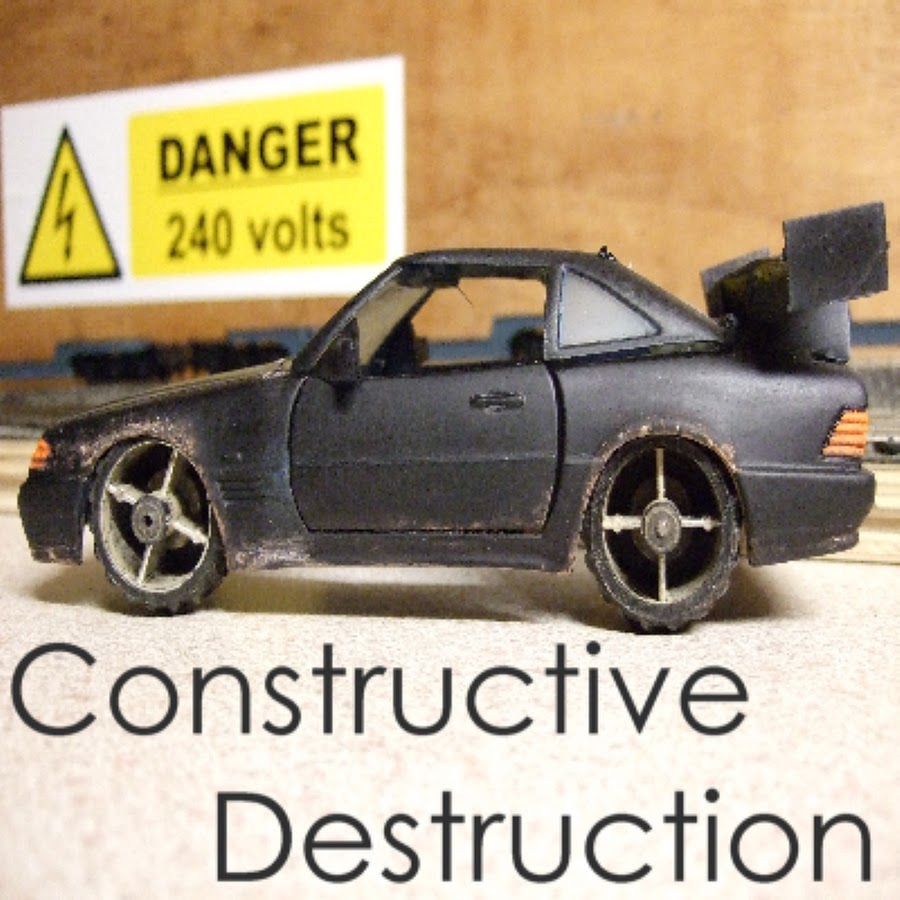 כשלי שוק
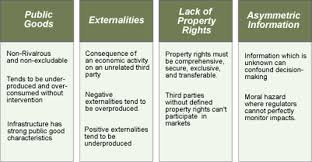 מטוטלת או מעלית?
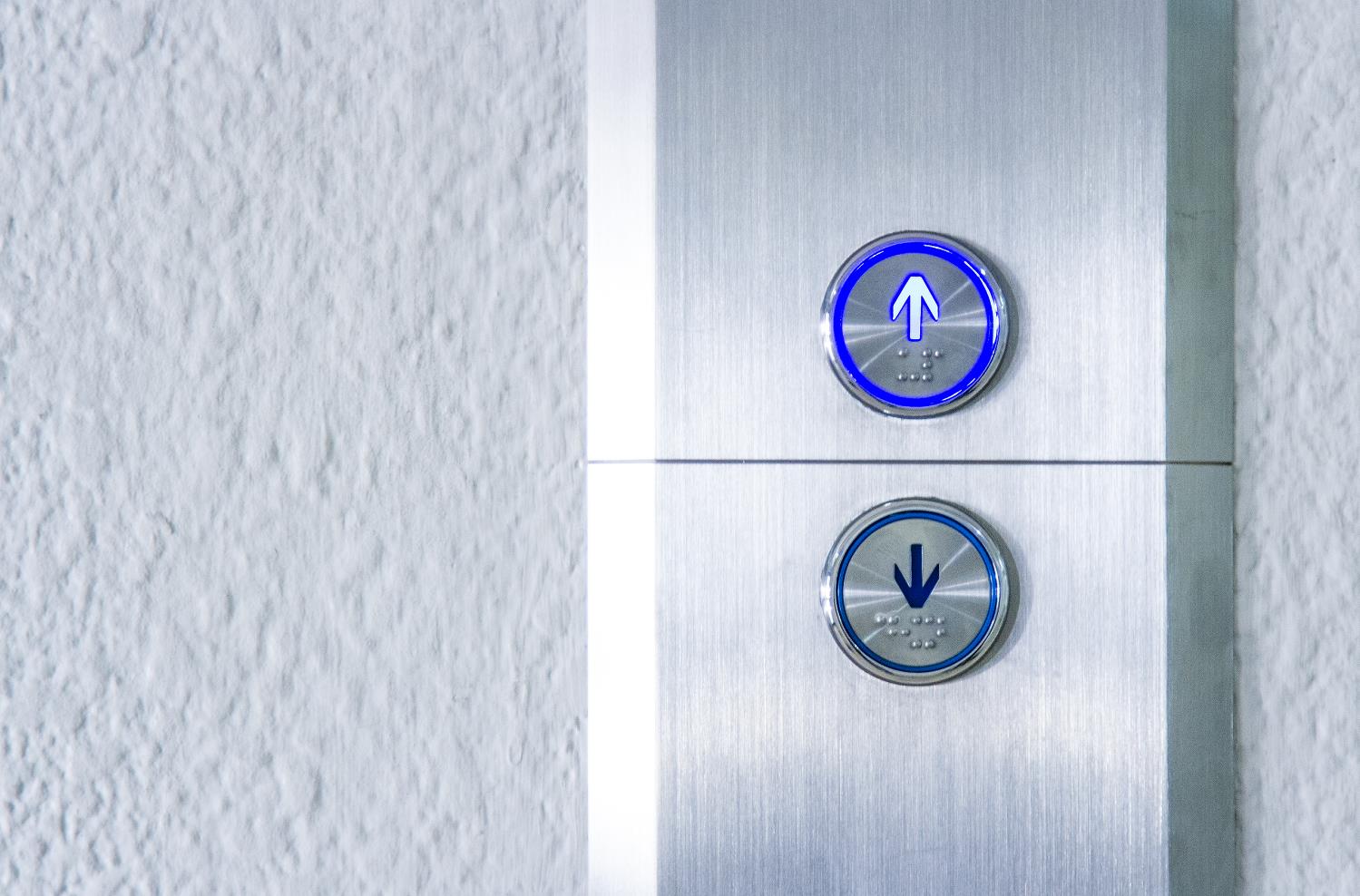 אסכולת שיקגו
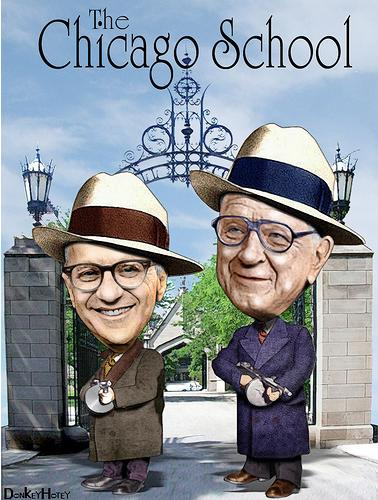 2
1
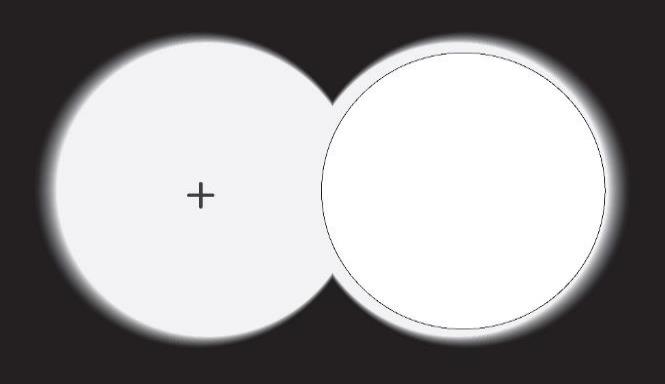 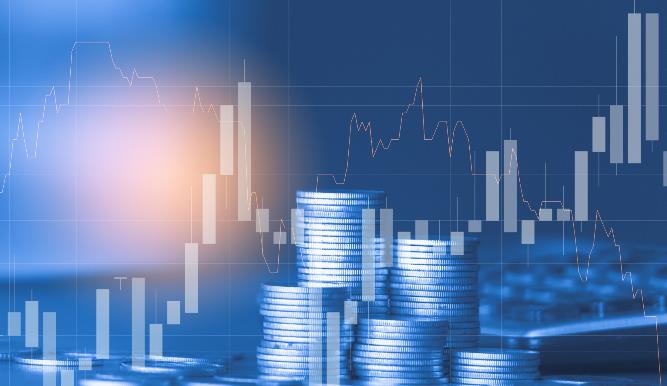 גישות לכלכלה
כלכלה, מדינה ובטל"מ
4
3
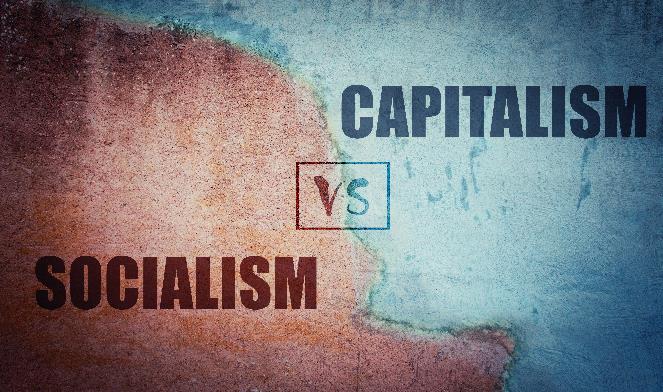 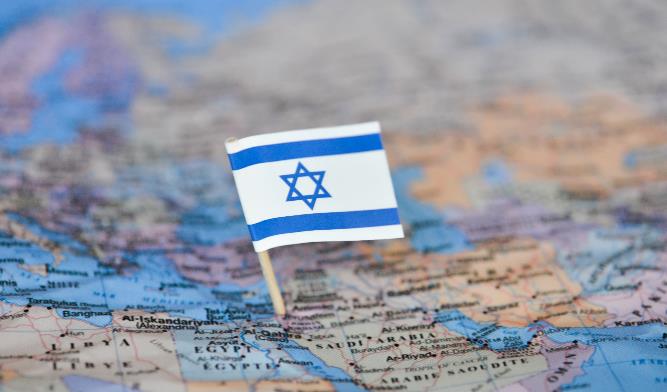 ישראל בין מיתוס למציאות
בין קפיטליזם לסוציאליזם
קפיטליזם מתוכנן
קיינסיאניזם
משטרי רווחה
רגולציה
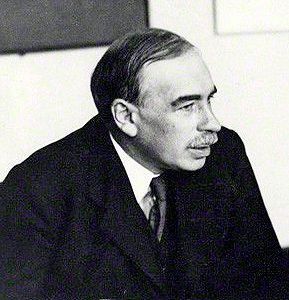 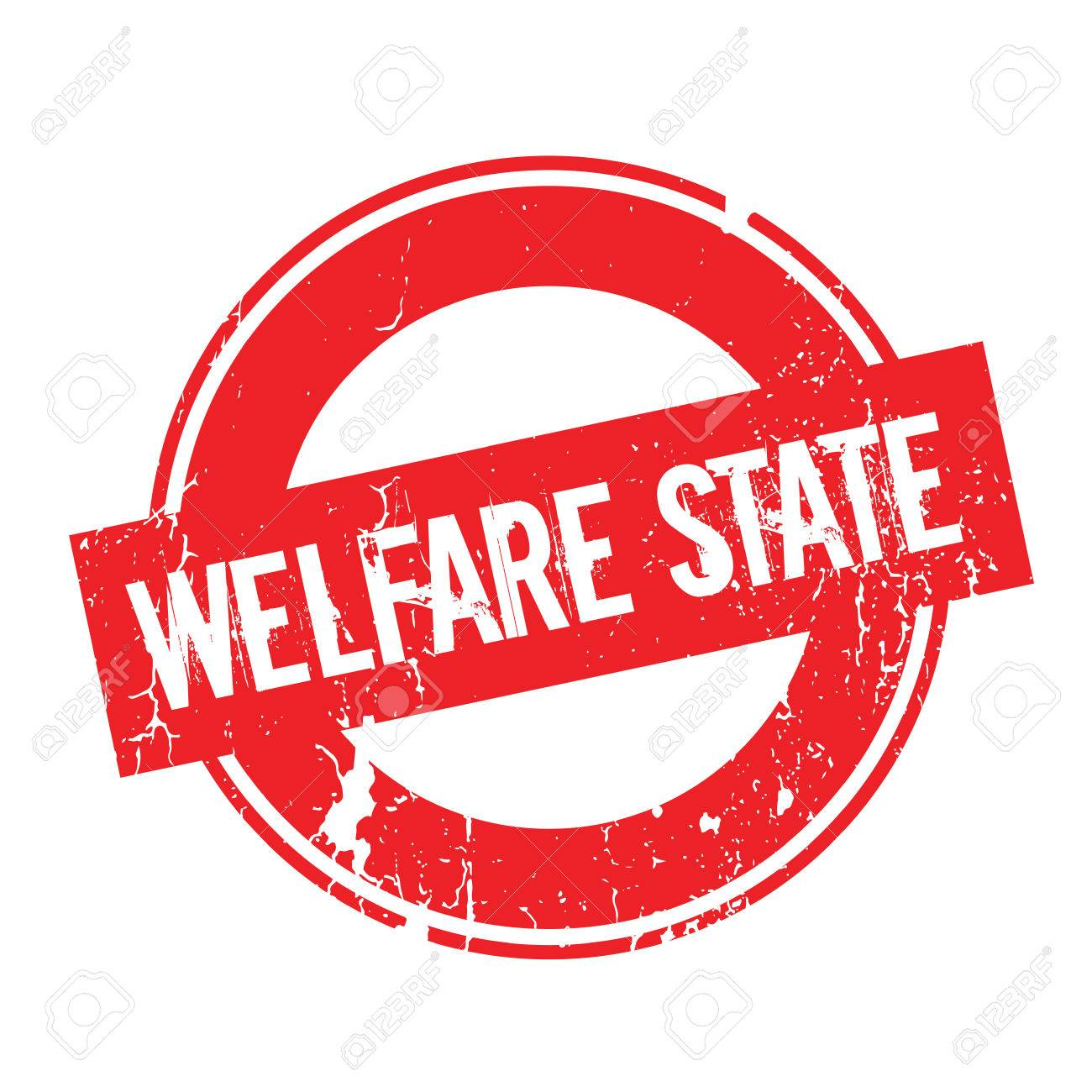 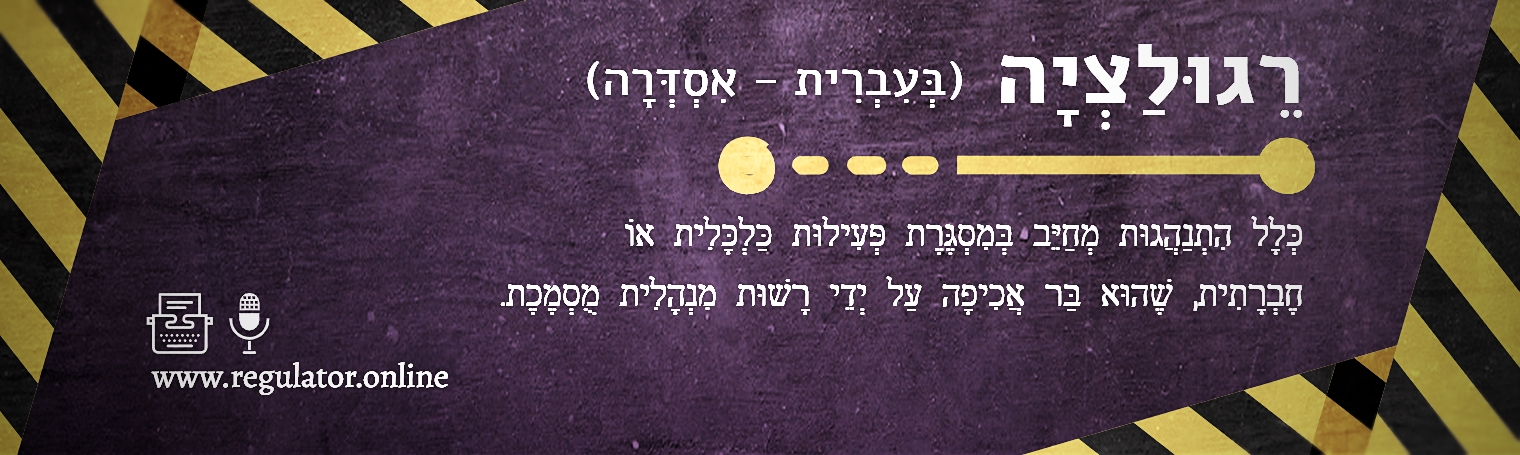 ניאו-ליברליזם
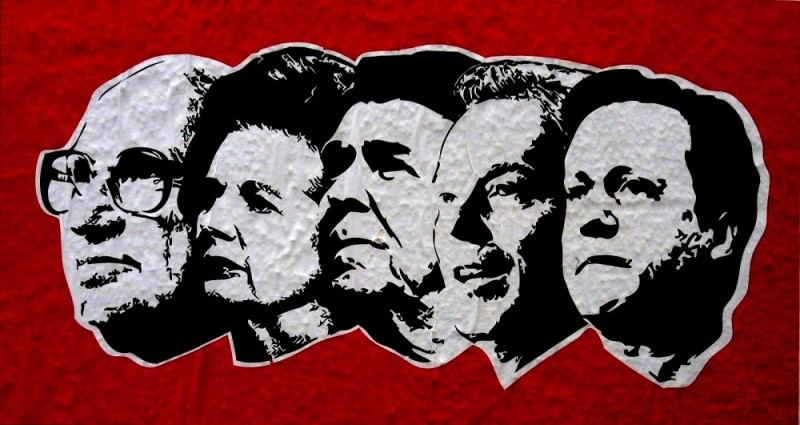 "הדרך השלישית"
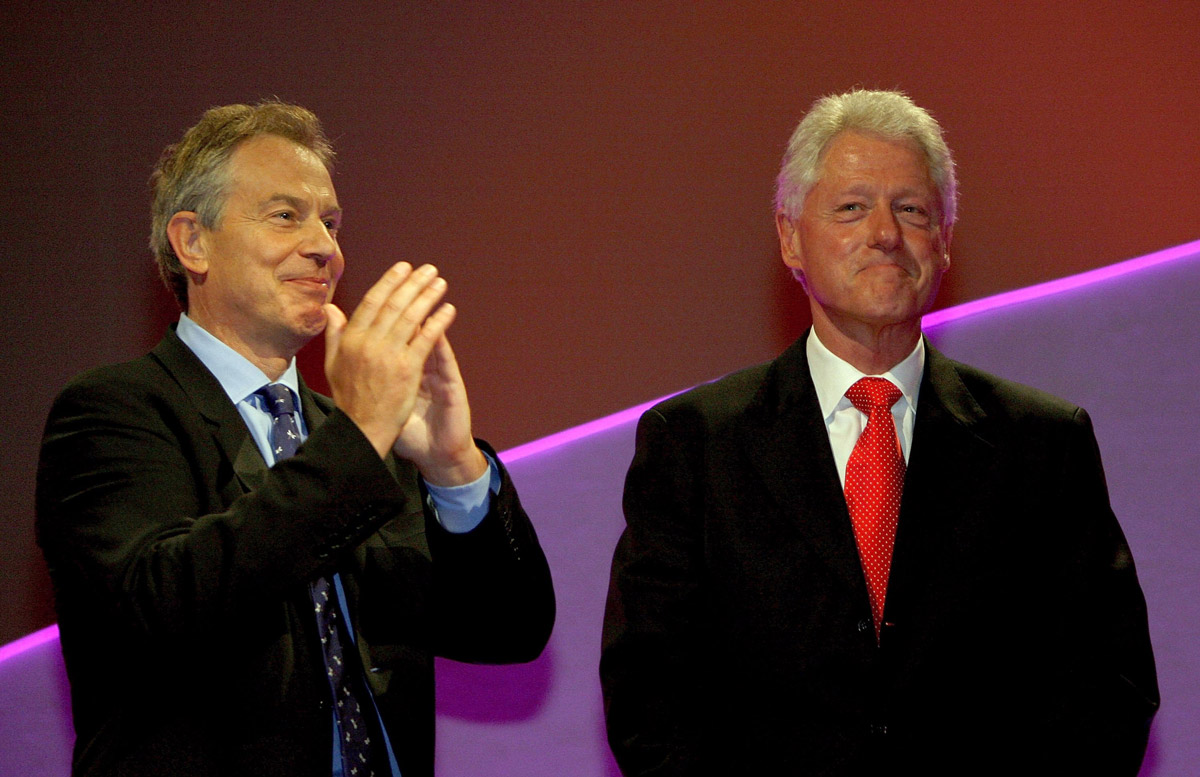 פופוליזם כלכלי
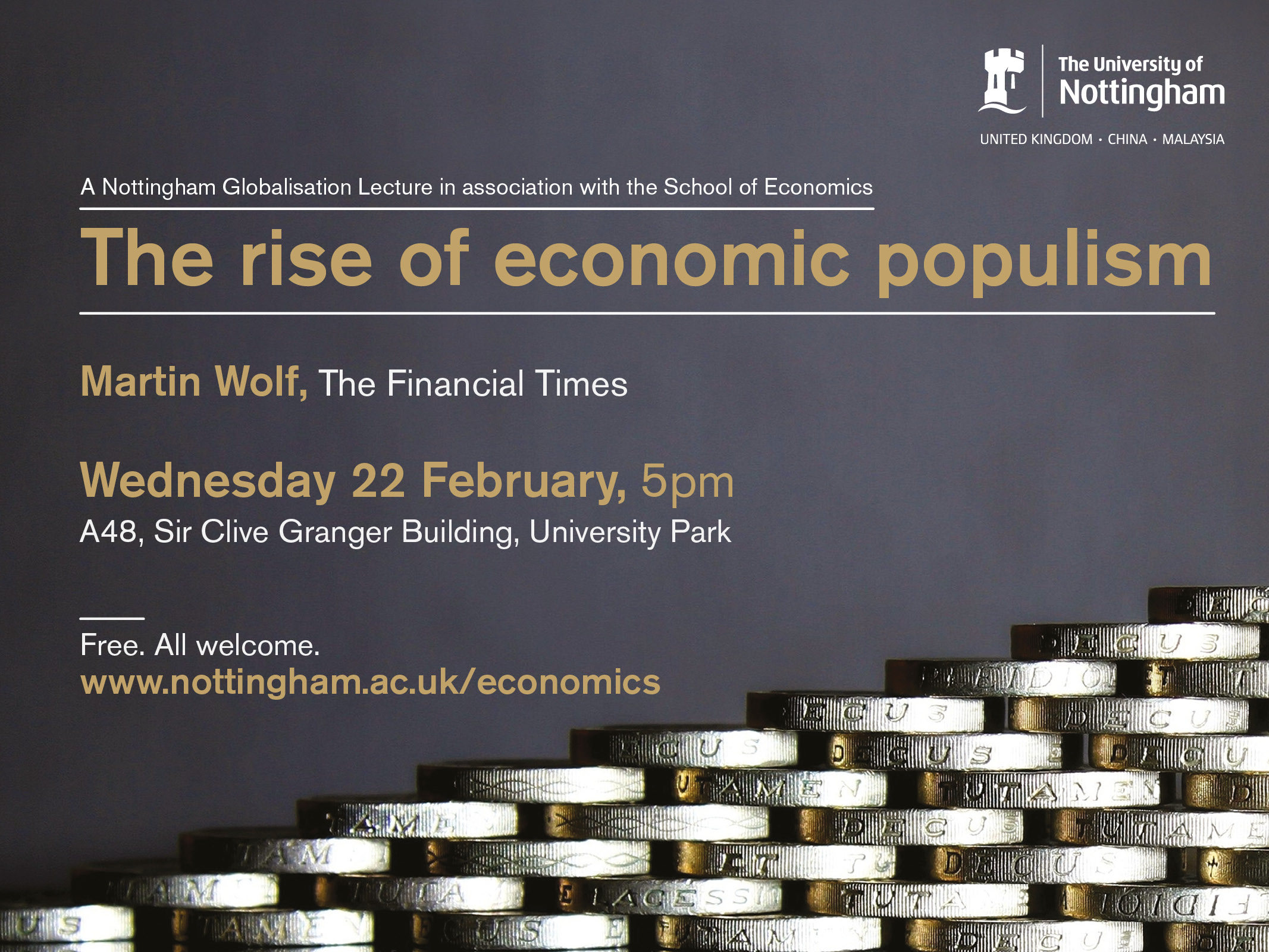 2
1
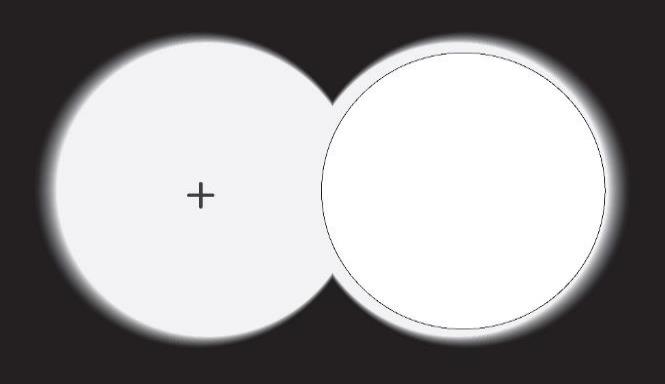 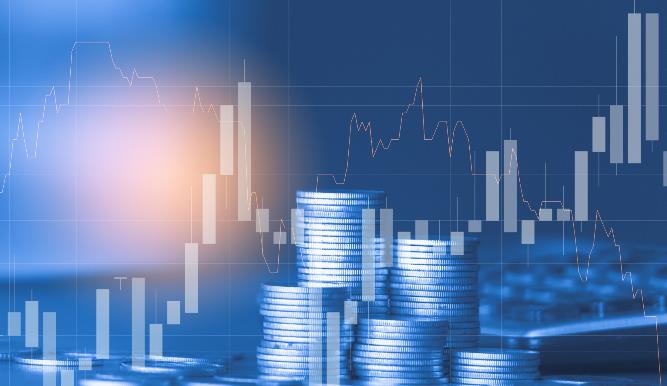 גישות לכלכלה
כלכלה, מדינה ובטל"מ
4
3
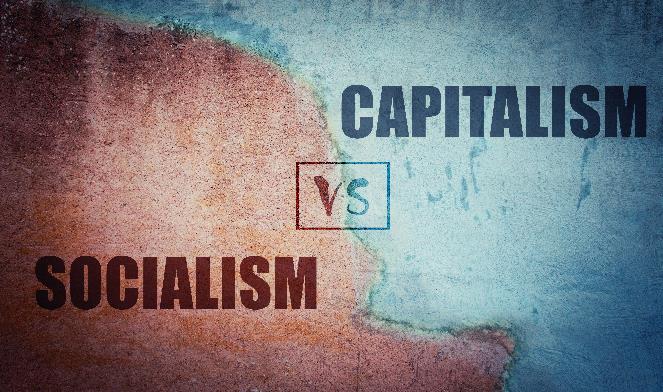 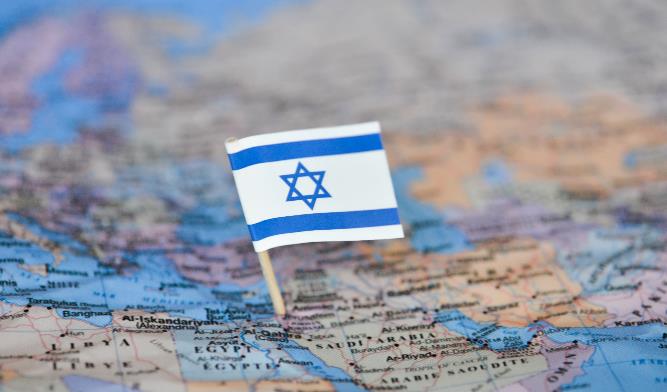 ישראל בין מיתוס למציאות
בין קפיטליזם לסוציאליזם
על מה אנחנו מסכימים כיום ועל מה הדעות חלוקות?
בישראל הייתה מדינת רווחה
תפקיד הסכסוך בהתפתחות הכלכלה
הסתדרות העובדים הכללית
המיתון כשלב מעבר
1967-1973: צמיחתה המאוחרת של "מדינת הרווחה" הישראלית
מלמת יוהכ"פ, המהפך של 1977 ו"העשור האבוד"
תכנית הייצוב הכלכלית 1985
ממשלת רבין השנייה
הכלכלה הפוליטית של בנימין נתניהו
ראש-הממשלה אריאל שרון ונתניהו כשר האוצר
אהוד אולמרט והון-שלטון-עיתון
המשבר הפיננסי, המחאה החברתית והמאבק בריכוזיות הכלכלית
סיכום: 
ישראל בין קפיטליזם דורסני לפופוליזם כלכלי
והביטחון הלאומי